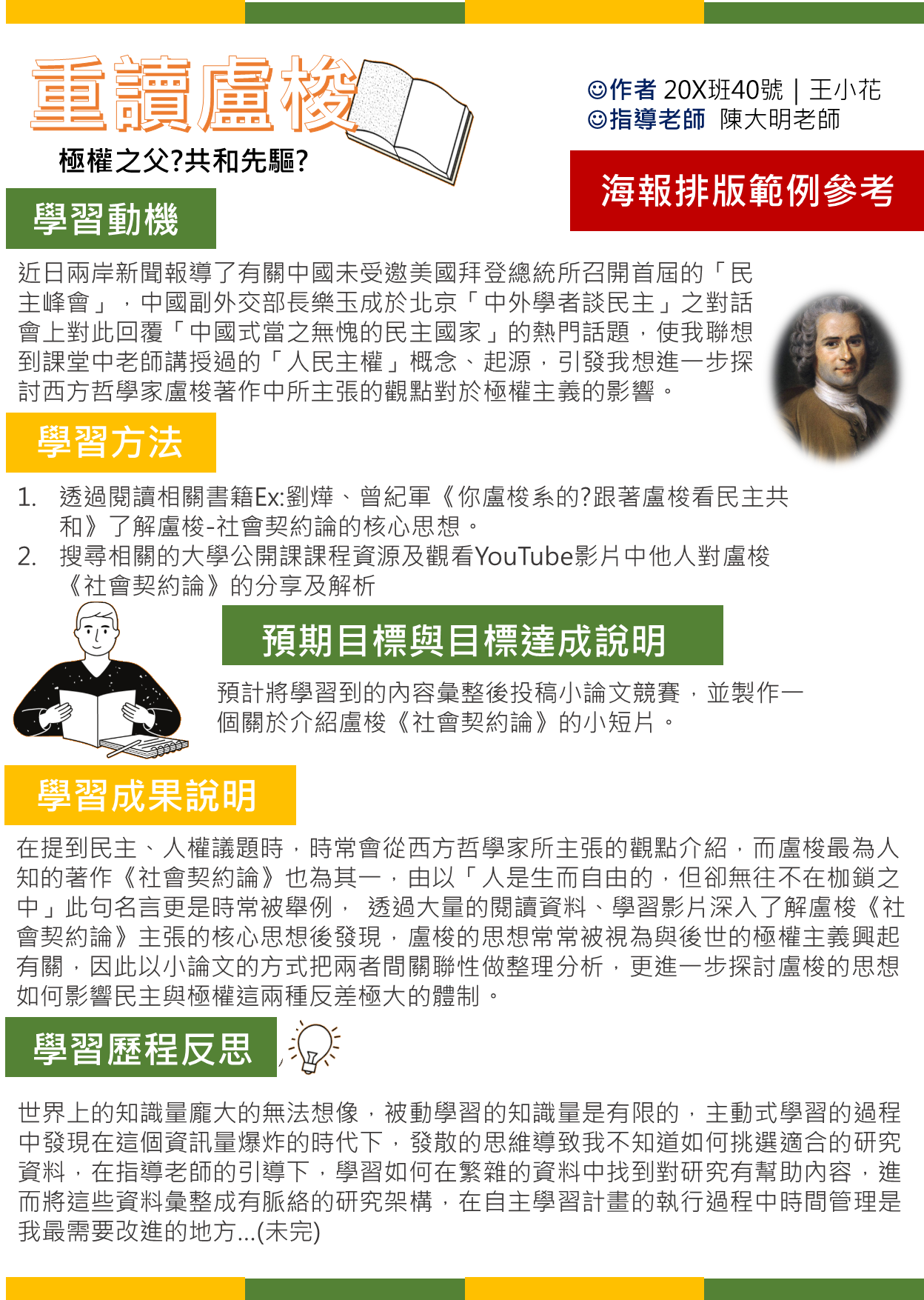 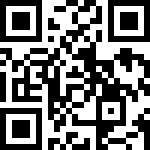 自主學習計畫
(已調好版面大小，標題、內容及顏色背景可任意排版)